G:最小包含矩形-Minimum Enclosing Rectangle-
原案：井上
問題文：中野
解説：鈴木
解答：鈴木、田中、中野
問題概要
問題を噛み砕いて言うと
方針
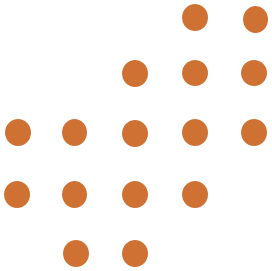 回転すると面積が変化することを利用する
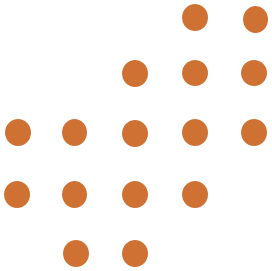 ある回転角で面積最小、つまり解
結局、どのように回転角をとるかを考える問題になる
実はこんな定理がある
凸多角形を包含する最小面積の矩形のある一辺は、多角形のある一辺と並行になる
出典：H. Freedman and R. Shapira, “Determining the minimum-area encasing rectangle for an arbitrary closed curve”, Comm. A.C.M., Vol. 18, July 1975, pp.409-413
突然の凸
シャレのつもりではない
察するべきこと
点集合を包含するならば、その凸包を包含している
凸包を取ろう！⇒ 蟻本
凸包を用いて回転角を決める
各辺を軸に平行にしたときの回転角を試す
いずれかの場合で面積が最小になる
解法のまとめと計算量
Writer解
田中（C++）： 83行, 2237 byte
鈴木（C++） : 112行, 3353 byte
中野（Java BigDecimal使用） : 110行, 3436 byte
解答状況
Accept / Submit (rate)
9 / 42 (21.4%)
First Accept
Online : logicmachine (00:23)
Onsite : energy_star (02:53)